ДЕПАРТАМЕНТ ВНУТРЕННЕЙ И КАДРОВОЙ ПОЛИТИКИ  БЕЛГОРОДСКОЙ ОБЛАСТИОБЛАСТНОЕ ГОСУДАРСТВЕННОЕ АВТОНОМНОЕ ПРОФЕССИОНАЛЬНОЕ ОБРАЗОВАТЕЛЬНОЕ УЧРЕЖДЕНИЕ«РАКИТЯНСКИЙ АГРОТЕХНОЛОГИЧЕСКИЙ ТЕХНИКУМ»
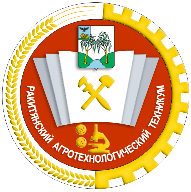 Презентация     проекта по изготовлению арт-объекта к 80-летию системы профессионально-технического образования
Директор ОГАПОУ «РАТТ»
Мирошников Александр Николаевич
пос.Ракитное, 2020 год
[Speaker Notes: Титульный слайд]
РАБОТА НАД ПРОЕКТОМ
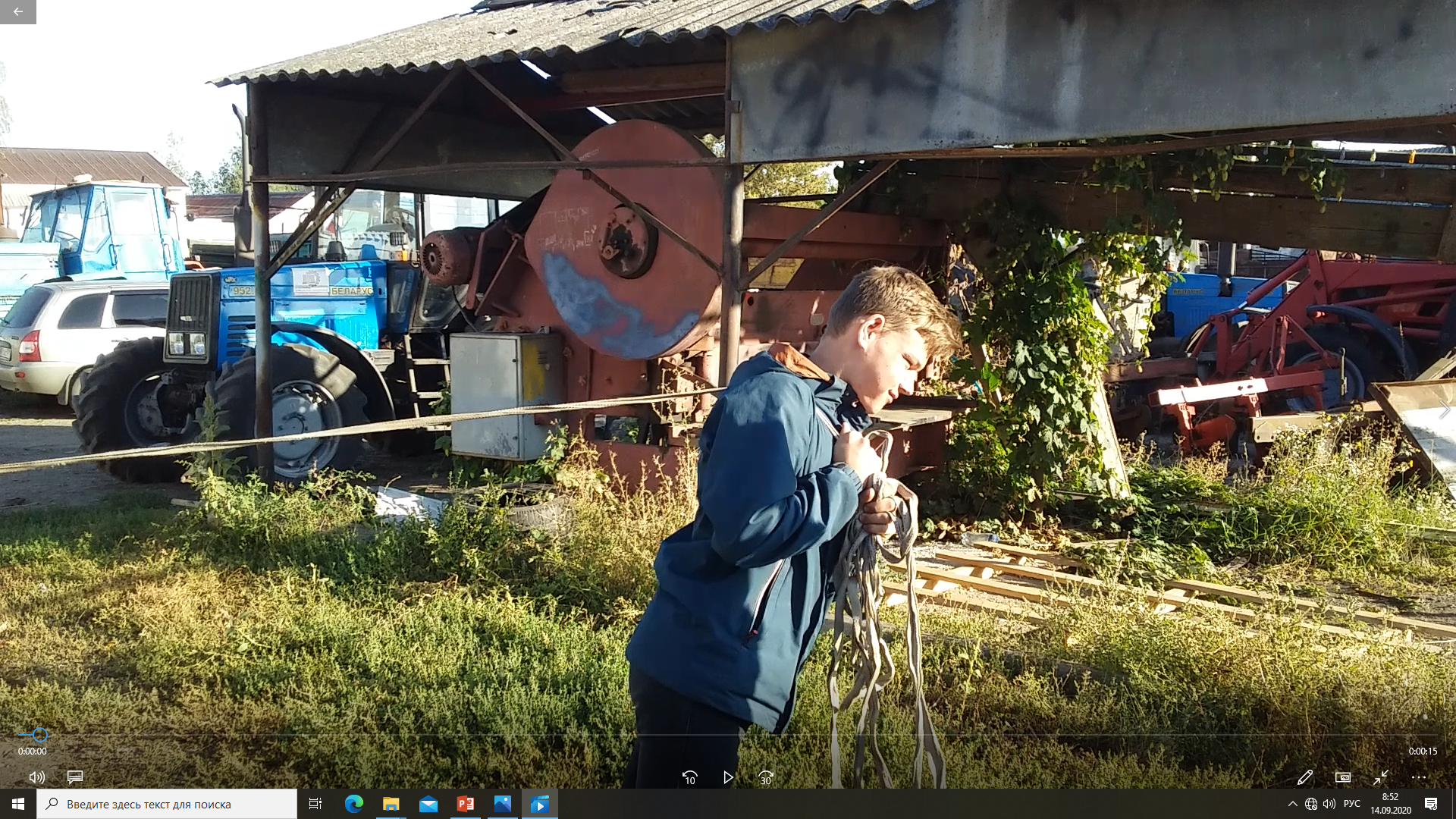 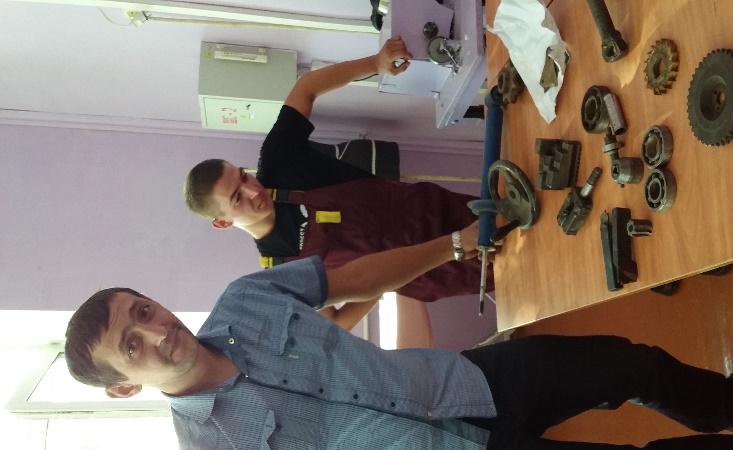 2
СОЗДАТЕЛЬ ПРОЕКТА, ВОПЛОТИВШИЙ ЕГО В МЕТАЛЛЕ
3
РАБОТА НАД ПРОЕКТОМ
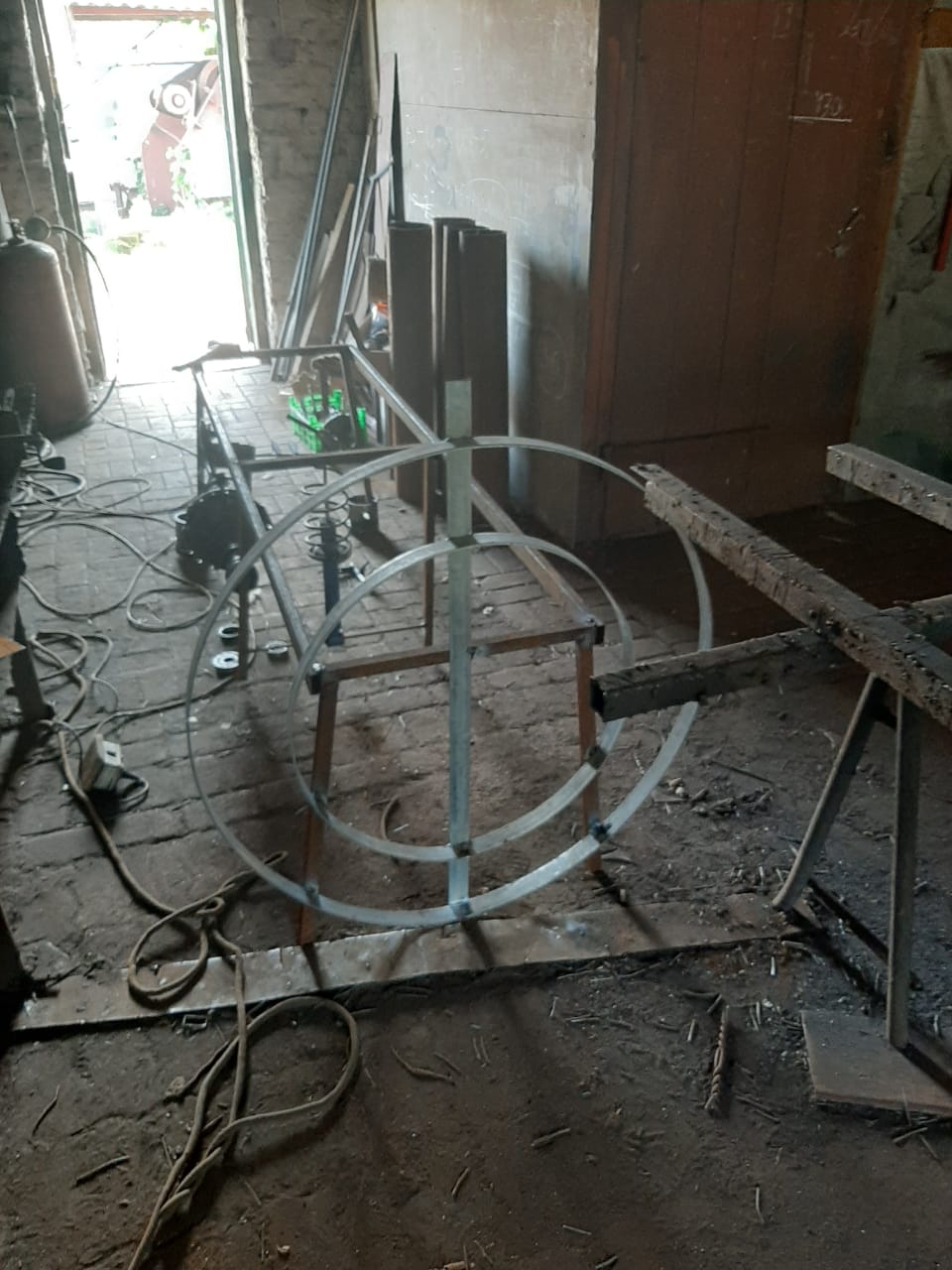 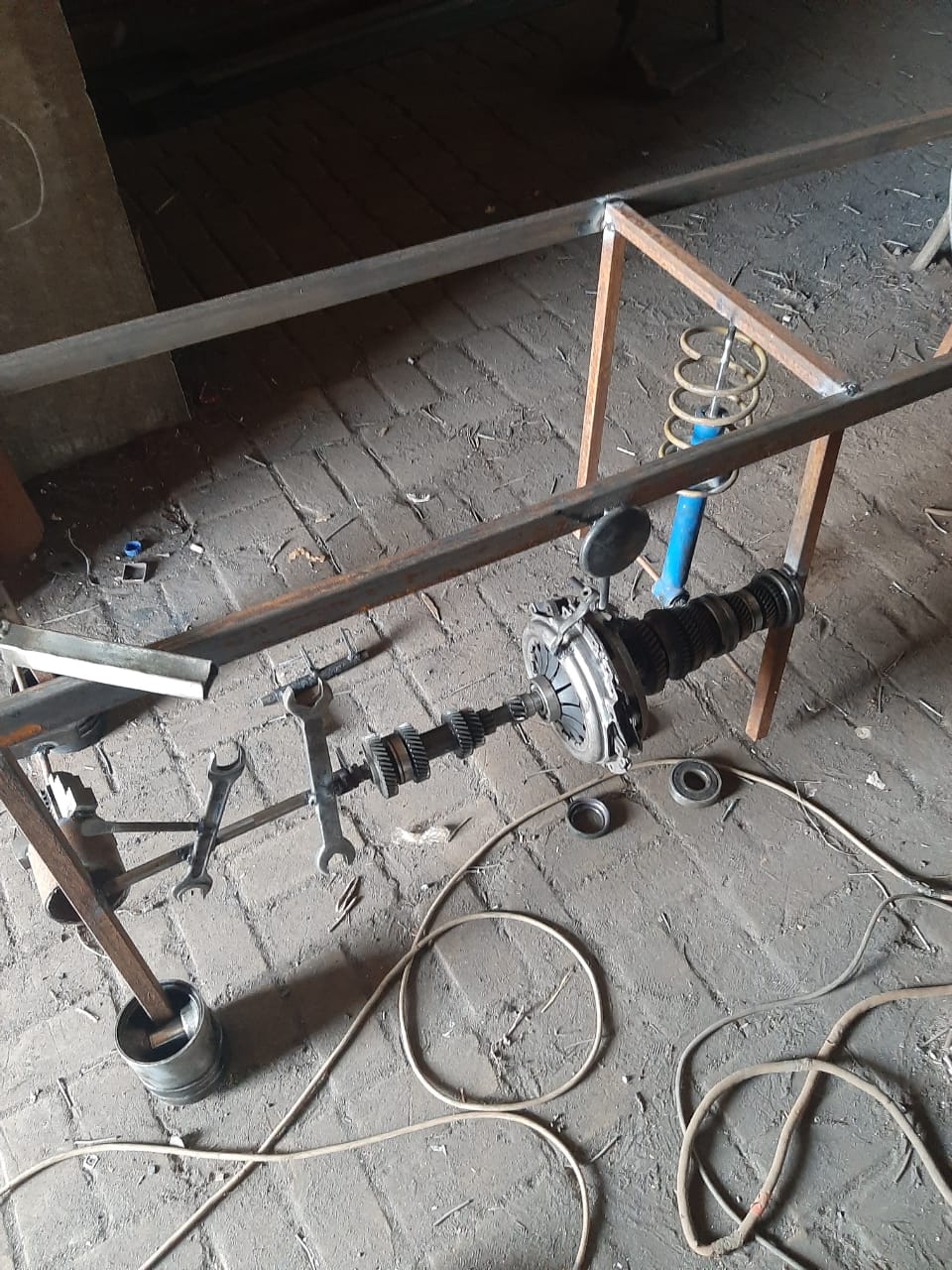 4
ПРОВЕРКА НА ПРОЧНОСТЬ
5
ВЫБОР МЕСТА И УСТАНОВКА ОБЪЕКТА
6
МОНУМЕНТАЛЬНЫЙ И ФУНКЦИОНАЛЬНЫЙ
7
АРТ-ОБЪЕКТ
8
СКАМЬЯ ИСТОРИИ
9
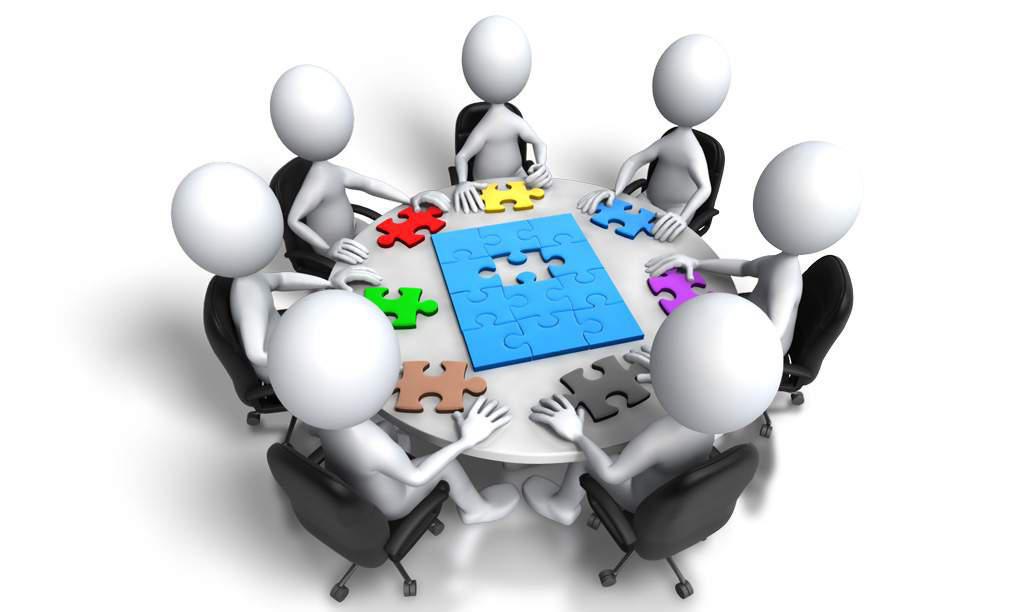 Творческая группа проекта
10
Контактные данные
Руководитель проекта:
Винограденко Елена Алексеевна
тел.: 8-904-536-13-90
e-mail: vinogradenkoelena@yandex.ru
Администратор проекта:
Билан Виктор Борисович
тел.: 8-929-580-02-26
e-mail:viktorbilan@yandex.ru